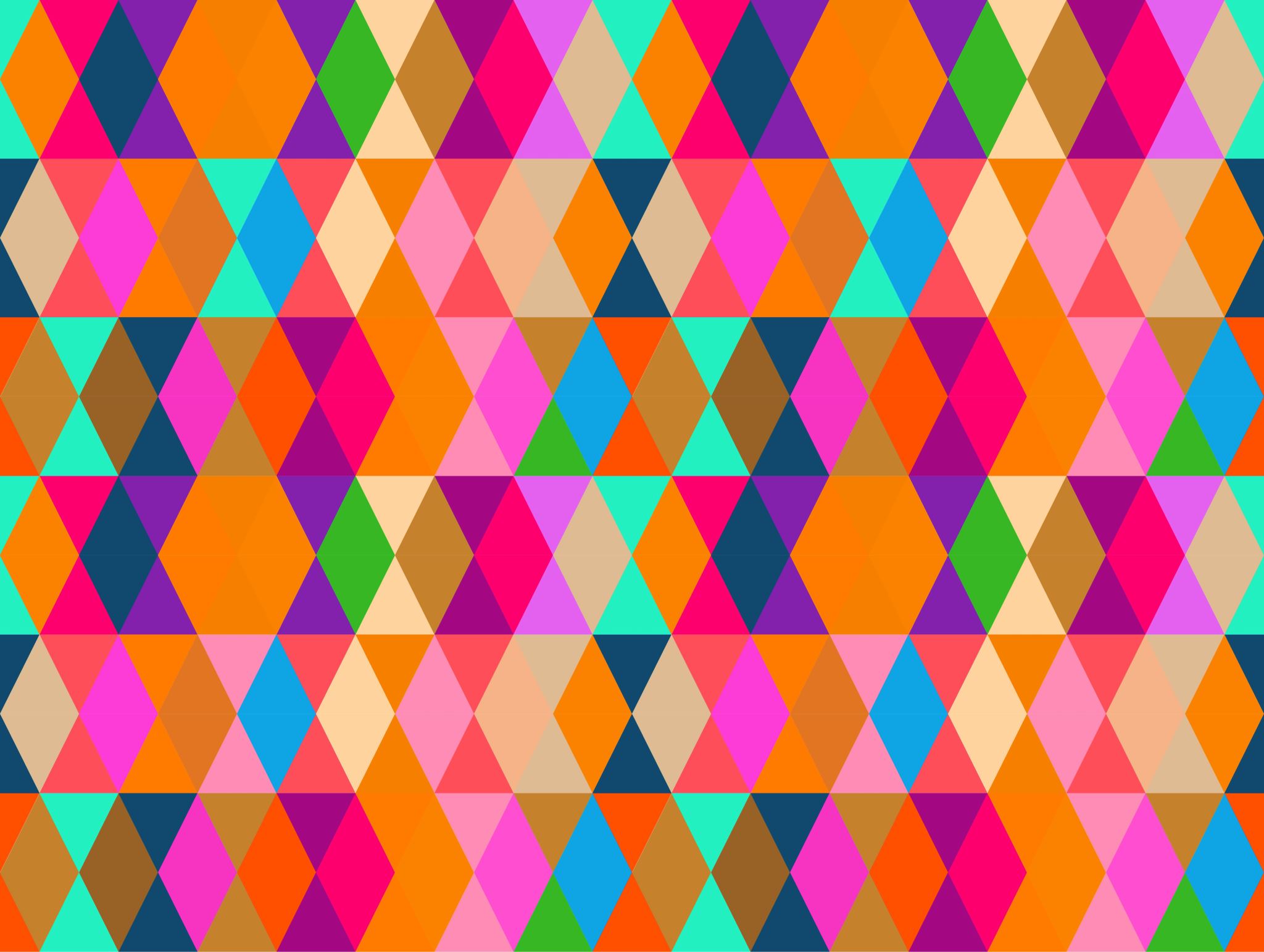 CONTU and Copyright
Cassandra Swartzwelder
[Speaker Notes: Hi, my name is Cassandra Swartzwelder I am the borrower at Cal Poly, San Luis Obispo. I am going to be talking about Contu and Copyright in Rapido.]
Copyright que Rapido
Copyright label
Multiple/Duplicate requests rule/labels
Go into the copyright que
[Speaker Notes: At Cal Poly, our Copyright que consists of items that need approval for copyright and multiple or duplicate requests.]
Borrowing Copyright Rule
Request goes to mediation and adds a label to it.  
You can build sets from there based on the label or request status. 
Documentation from Ex Libris:
https://knowledge.exlibrisgroup.com/Alma/Product_Documentation/010Alma_Online_Help_(English)/030Fulfillment/080Configuring_Fulfillment/080General/Configuring_Copyright_Management
[Speaker Notes: We have a copyright borrowing rule that sends multiple request items to the copyright que. With this rule you can build sets based in the label or request status. The documentation for this can be found here.]
Copyright Label
[Speaker Notes: Here is a request that went to the copyright que. As you can see it has the copyright label and needs to be approved. From here I can approve it or use the Reprints Desk app to fill it.]
Borrowing Multiple Requests Rule
Greater than 1
In the last 3 months
[Speaker Notes: We have multiple requests borrowing rule set up at Cal Poly. We noticed we were getting multiple requests from the same patrons. We wanted a rule that would catch these. The parameters for this rule included the following: More than 1 chapter/article from the same book or volume, patron and within the last three months. These items go to mediation.  I can check the request to make sure I am following CONTU Guidelines before approving the item.]
Multiple Requests Label
Approved
Recalculate Partner
[Speaker Notes: We have a multiple requests label. From here, I will check if the patron has requested the item before or within Contu guidelines. If it is a duplicate request, I will cancel the item as a duplicate. If it is another chapter of a book or article and falls within the guidelines, I will approve it. If it violates copyright, I will cancel the request.]
Multiple/Duplicate Request
Cancel as Duplicate request
Same patron 
Same journal title
Same article title
Created 8/1 & 8/8
[Speaker Notes: Here is an example of the same patron who requested the same article. I would just cancel this as a duplicate request.]
Rapido Copyright
Rapido-Rejected sent to ILLiad as last resort
Reprints Desk app
Reprints app- automatically deliver to patron
Rapido- Cal Poly, SLO all copyright Reprints
[Speaker Notes: With the implementation of Rapido, at Cal Poly, we decided to continue doing copyright through ILLiad. Any requests that went to copyright were rejected to ILLiad as last resort. Our copyright was done through ILLiad until the Reprints Desk app was developed and working properly. The Reprints Desk app automatically delivers the item to the patron. Now, all copyright is done through the Reprints Desk app.]
CONTU Copyright Report
Copyright that was missed or slipped through
Followed Chris’s directions to get the list to send to Reprints/CCC
https://calstate.atlassian.net/wiki/spaces/URS/pages/2694316036/CONTU+Copyright+Report
Video: https://www.youtube.com/watch?v=RlbJL8YrVpc
[Speaker Notes: Even though Cal Poly rejected all copyright to ILLiad and used the Reprints app, I still wanted to make sure nothing was missed while Ex Libris worked out all the copyright kinks. With this, I used Chris’s directions to create a copyright report. There were items that slipped through the cracks and were not caught. This could have been due to the requests not being in the completed status.]
CONTU Rapido
[Speaker Notes: I conducted a report from 6/1/2022-12/31/2022. This was the final report. There were 8 requests that slipped through. I took this report and sent it to Gordon at Reprints Desk for an estimate on prices.]
Reprints Desk Estimate
[Speaker Notes: I received an estimate the next day.]
Reprints Desk/Article Galaxy app
[Speaker Notes: Now that the Reprints Desk/Article Galaxy app is available, Cal Poly uses it for all copyright. With the app it gives you the copyright price front and center. The items are delivered directly to the patron.]